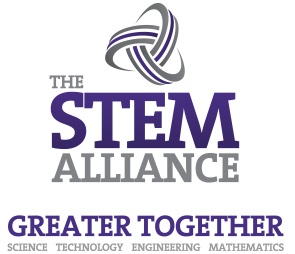 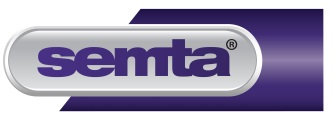 THE
Brain STEM
Quiz
Runshaw College
Simon Ambury
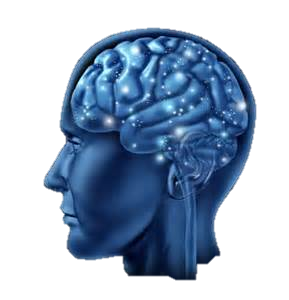 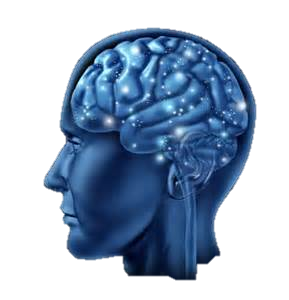 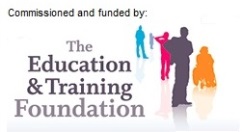 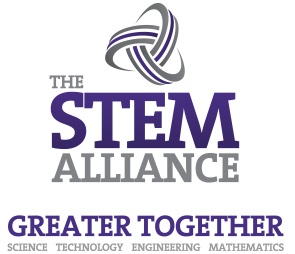 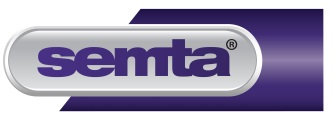 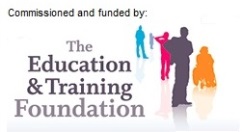 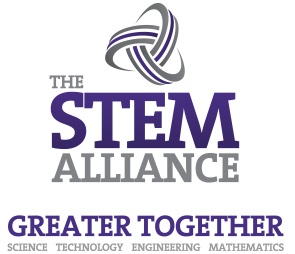 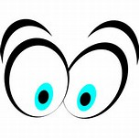 Say what you seeEngineering
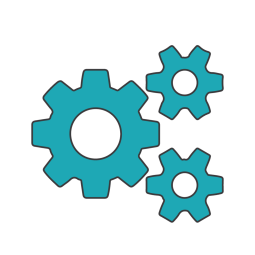 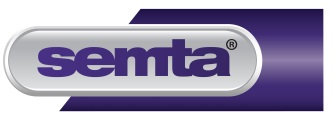 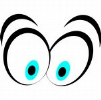 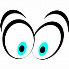 What kind of bridge is the Golden Gate Bridge in San Francisco?
In electricity, voltage is measured in volts, while current is measured in?
During idling process, a petrol engine requires?
Pick a question and click on it when you answer it correctly and your box will reveal a piece of the puzzle
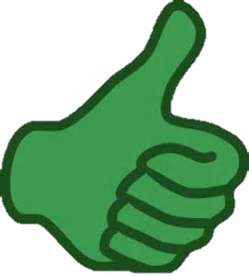 Who made he first electric light bulb?
A pendulum is a weight suspended from a pivot so that it can swing freely. TRUE OR FALSE
OF
In computer engineering, DRAM stands for Dynamic Random – Access Memory – TRUE OR FALSE
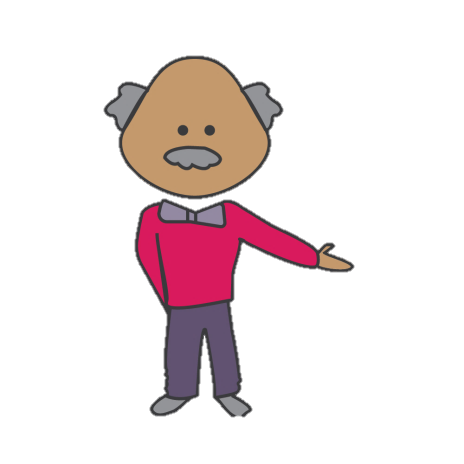 RULE
What are Mandrels used to hold?
What is the operation of enlarging a hole is called?
What are brasses and bronzes welded using?
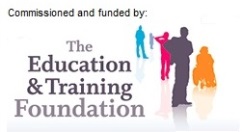 [Speaker Notes: ANSWERS:
RULE OF THUMB

What kind of bridge is the Golden Gate Bridge in San Francisco? 				Suspension Bridge
In electricity, voltage is measured in volts while current is measured in?			Amperes (Amps)
During idling process, a petrol engine requires?					Lean mixture
Who made the first electric light bulb? 					Humphry Davy
A pendulum is a weight suspended from a pivot so that it can swing freely, TRUE OR FALSE		TRUE
In computer engineering, DRAM stands for Dynamic Random – Access Memory TRUE OR FALE	TRUE
Mandrels are used to hold? 						Hollow work pieces
The operation of enlarging of a hole is called? 					Boring
Brasses and Bronzes are welded using?					Neutral flame]
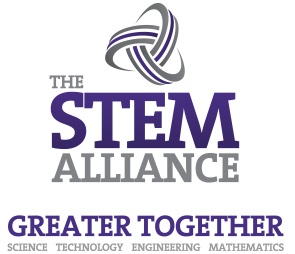 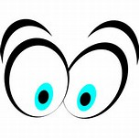 Say what you seeQuick Fire Round
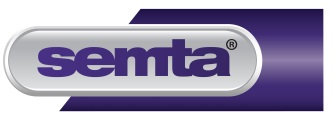 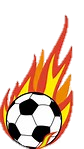 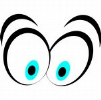 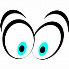 1,000mm

Maid
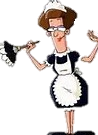 ICE3
POD
POD
H2OSE
O2NE
POD
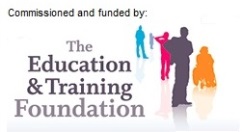 [Speaker Notes: ANSWERS:

Metre Maid

Right Angle

Ice Cube

2 in One

Water Hose

Tripod]
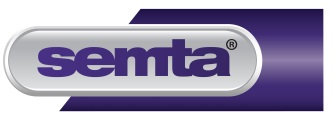 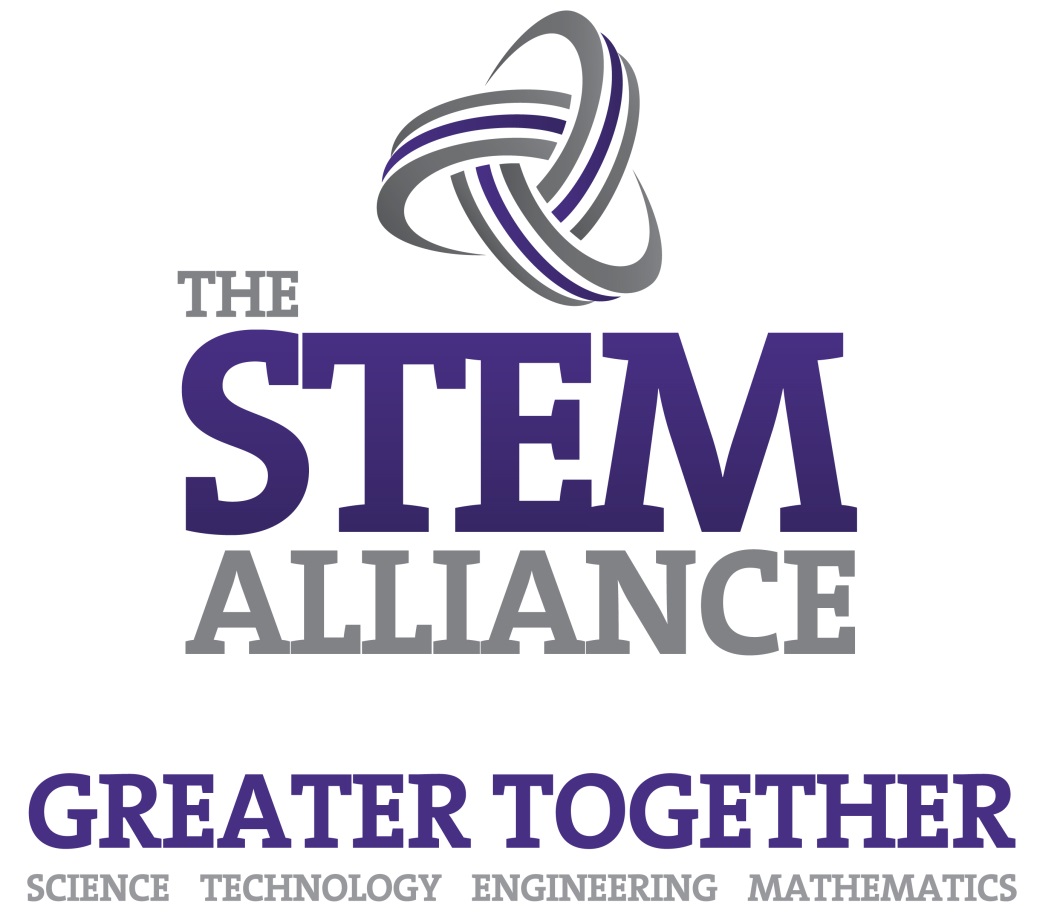 For further information please contact The STEM Alliance enquiries@STEMalliance.uk or visit www.STEMalliance.uk
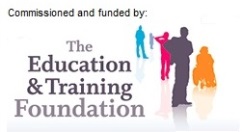